DFT simulations of Li-ion conductor Li2(OH)Cl

Jason Howard, Natalie Holzwarth


Acknowledgements 
Zach Hood
WFU Deac HPC Cluster 
NSF grant DMR-1507942
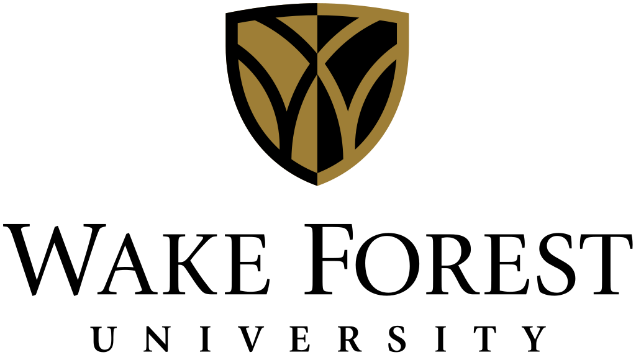 Outline

Motivation

Background of material

Low temperature phase structure search

Molecular dynamics simulations of 
     high temperature phase
Motivation
Background of Li2OHCl

Two phases    orthorhombic ->  cubic(disordered)  at   312K

Low temperature phase  poor Li-ion conductor

Disordered cubic phase is a good Li-ion conductor 









Has been cycled  with a lithium anode with the apparent creation of stabilizing SEI layer
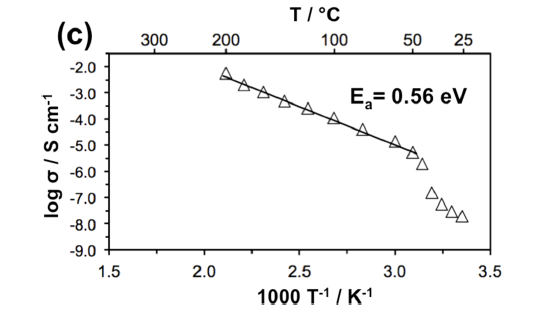 Hood, Zach et al. , Li2OHCl “Crystalline Electrolyte for Stable Metallic Lithium Anodes”. J. Am. Chem. Soc. 2016, 138, 1768−1771
312K
Methods
Quantum Espresso        QUANTUM ESPRESSO . (Giannozzi et al. JPCM 21, 394402 (2009)


PAW   formalism  with LDA,  data sets generated with ATOMPAW
 (Holzwarth et al. CPC 135, 329 (2001)) http://pwpaw.wfu.edu
Low Temperature structure
Cubic  high temp phase
Orthorhombic,  diffraction peaks available but no cif file as of yet

Rapid change in conductivity  orthorhombic -> cubic  indicates order-> disorder transition of lithium sites 

Schwering  et. al.    has experimentally predicted lattice parameters 
	 Schwering, Georg  CHEMPHYSCHEM 2003, 4, 343 - 348 
   
My DFT studies  predict   a tetragonal  ground state ,  a Orthorhombic structure slightly higher in energy  is also predicted
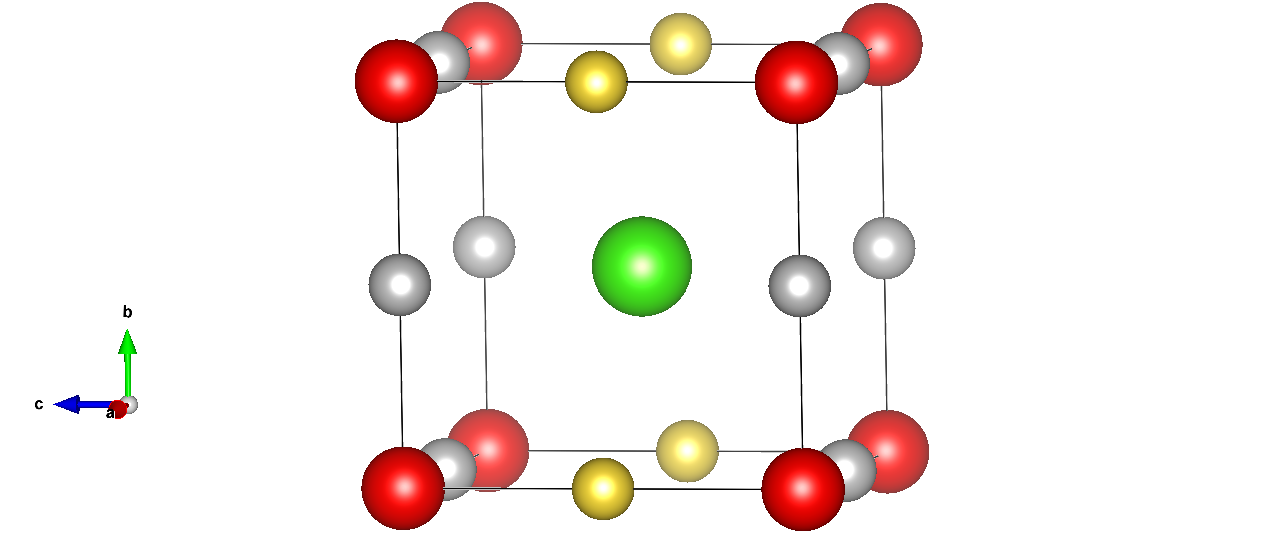 Yutao Li et al
International Edition: DOI: 10.1002/anie.201604554
Li
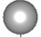 Eo
0.02 eV  + Eo
Orthorhombic
Tetragonal
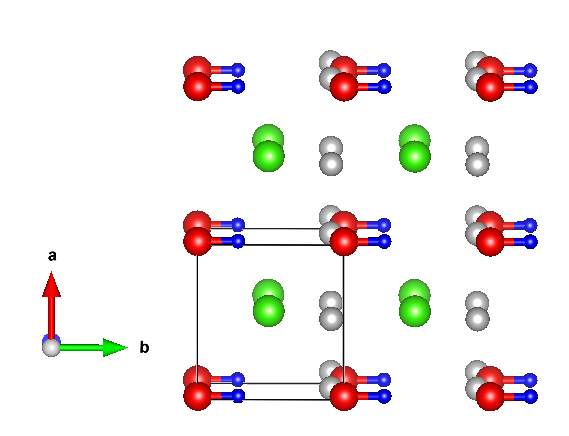 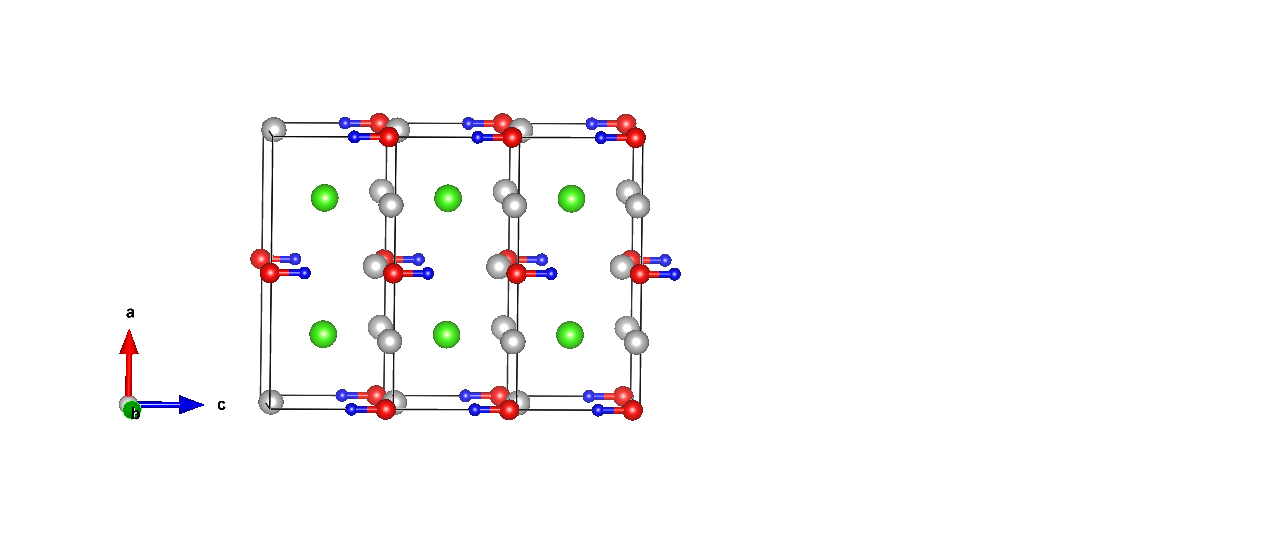 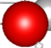 O
b
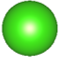 Cl
Li-vacancy
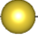 c
H
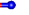 a
Lattice parameters and XRD
Orthorhombic phase lattice parameters reported by Schwering et al.  In angstrom 

  a – 3.82   b – 7.998    c – 7.74,    ( b/2 =  3.999,   c/2 = 3.87)   Schwering, Georg  CHEMPHYSCHEM 2003, 4, 343 - 348
Tetragonal  lattice parameters  (DFT)                     Orthorhombic lattice parameters (DFT)

         a – 3.89    b – 3.89    c – 3.66                       a – 3.83   b – 7.97   c – 3.6    (if scaled by 1.08  c = 3.81)
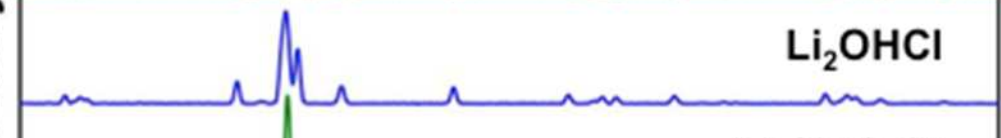 DFT orthorhombic  a, b, c scaled 1.02
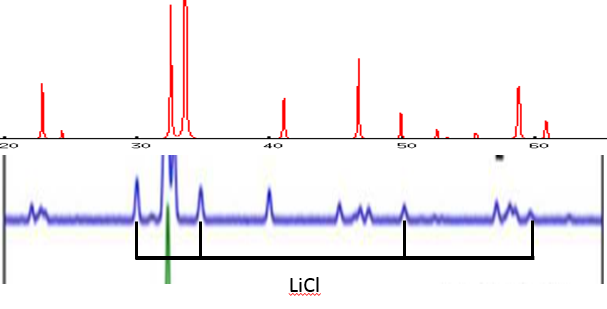 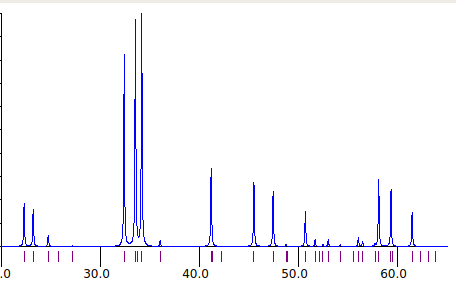 DFT tetragonal a, b, c  scaled by 1.02
LiCl
Hood, Zach et al. ,. J. Am. Chem. Soc. 2016, 138, 1768−1771
Candidate DFT orthorhombic   with  a-axis and b-axis scaled by 1.02 and  c-axis  scaled by 1.08
DFT  Orthorhombic   a, b  scaled 1.02,  c scaled  1.08
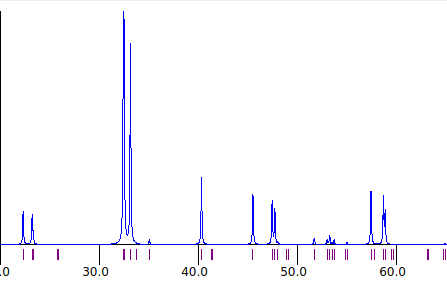 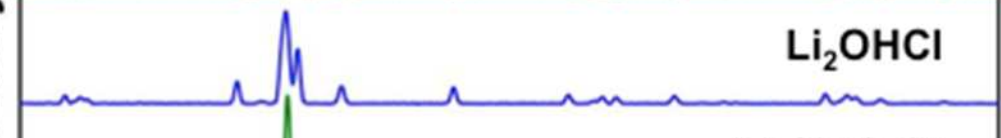 Hood, Zach et al. ,. J. Am. Chem. Soc. 2016, 138, 1768−1771
LiCl
Molecular Dynamics of disordered cubic phase
Started  from randomly placing lithium on available sites

Used the  micro-canonical ensemble , 1 shifted Kpoint, Ecut 45ryd,  1fm second t-step
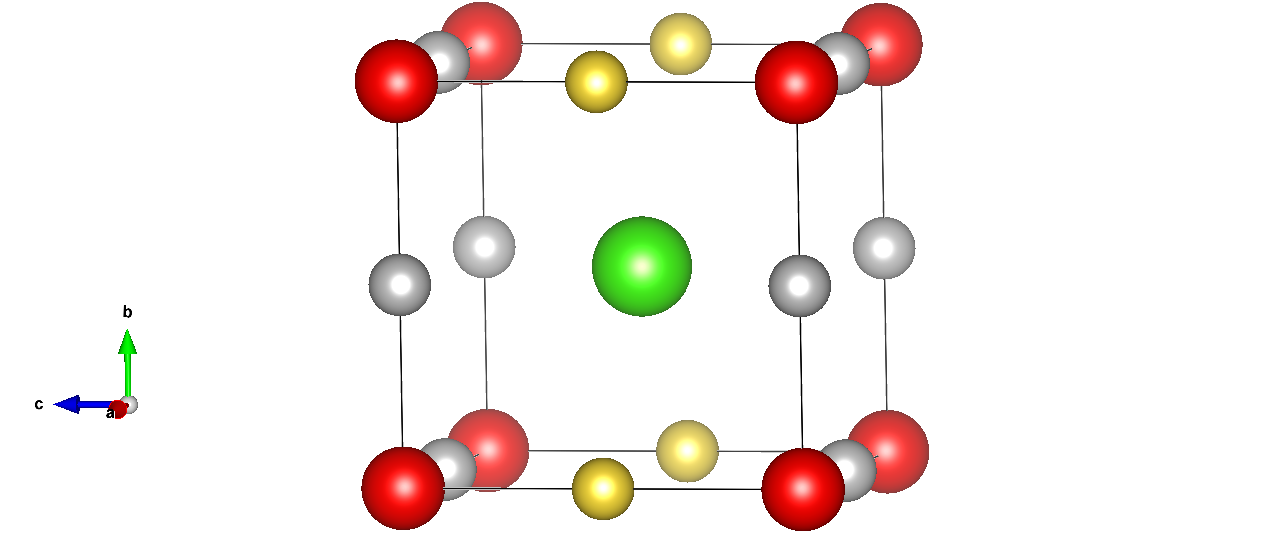 “Scatter” plots of Lithium and hydrogen positions
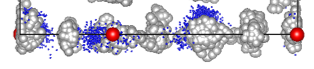 c
a
b
b
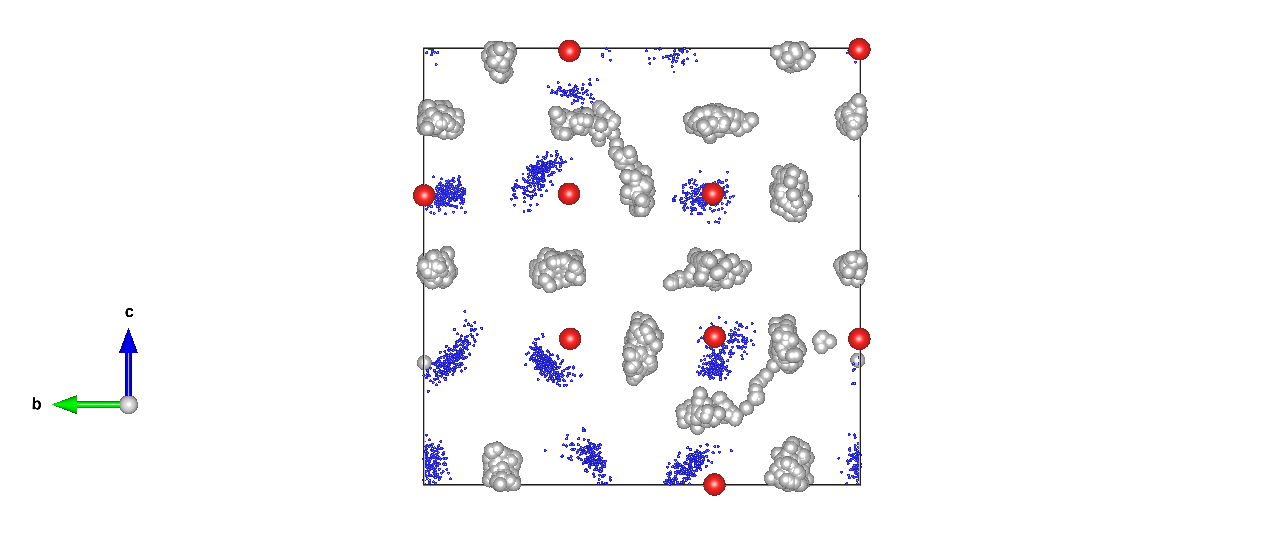 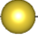 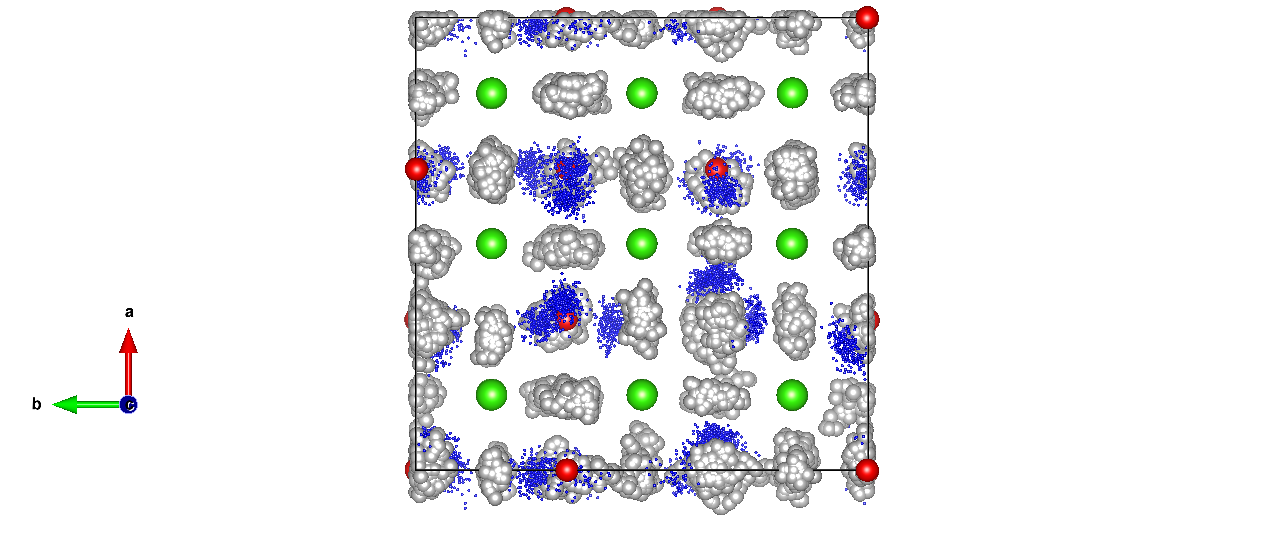 Li
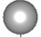 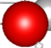 O
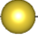 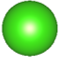 Cl
Li vacancy
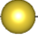 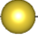 H
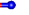 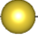 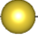 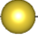 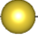 Goals of  MD simulations
Avg Temp  630K
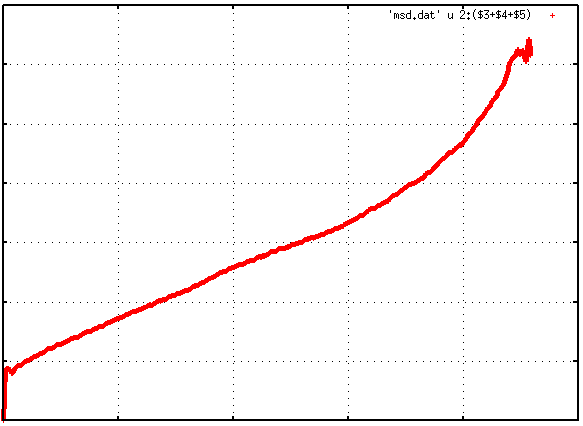 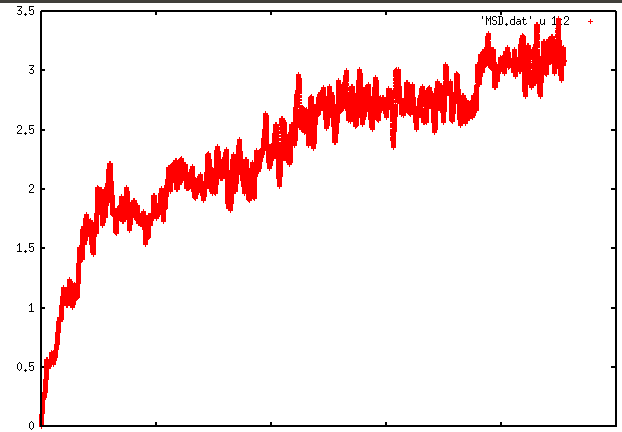 MSD(t)
24ps
24ps
MSD continued
(Initial #1)
340K
380K
430K
540K
580K
490K
635K
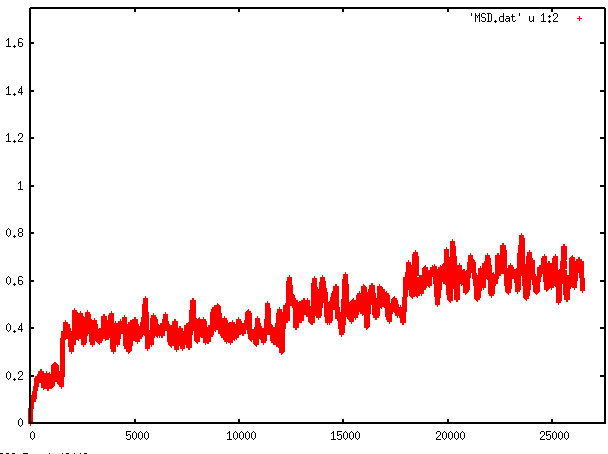 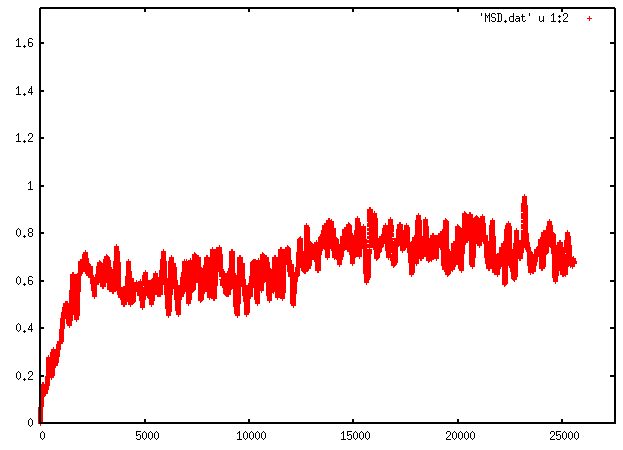 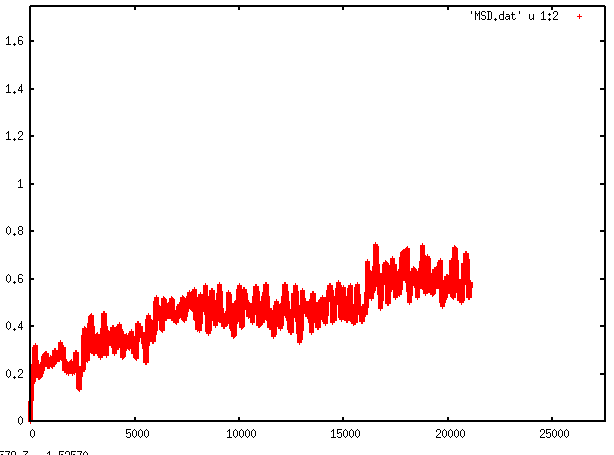 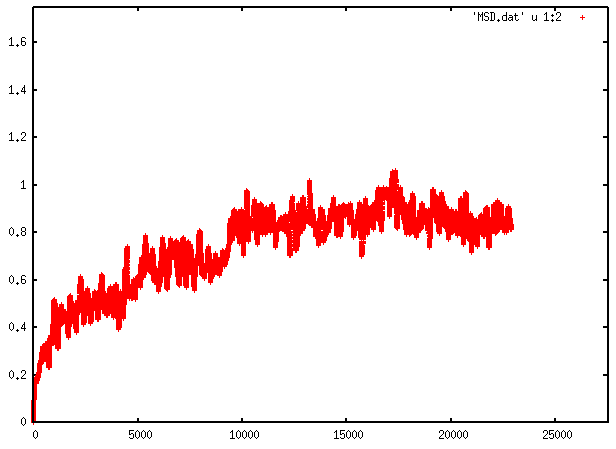 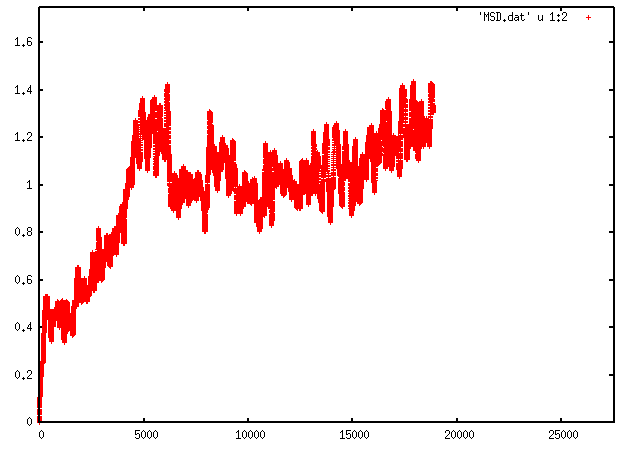 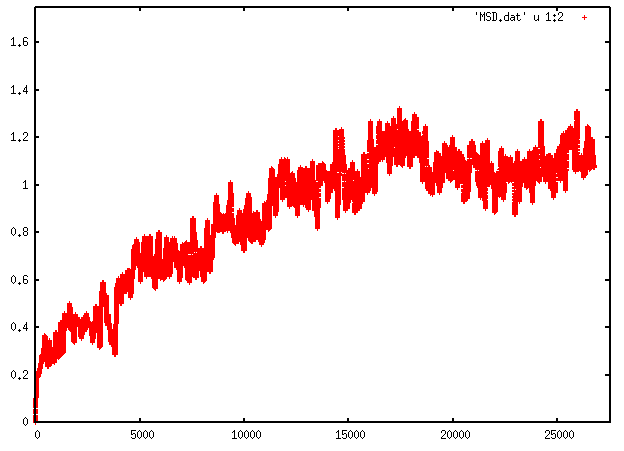 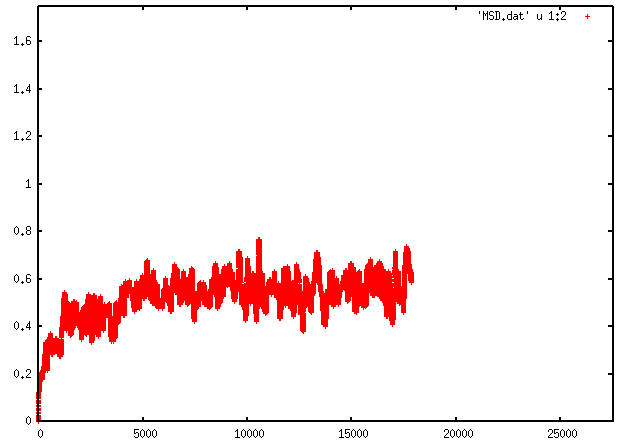 0
25ps
340K
380K
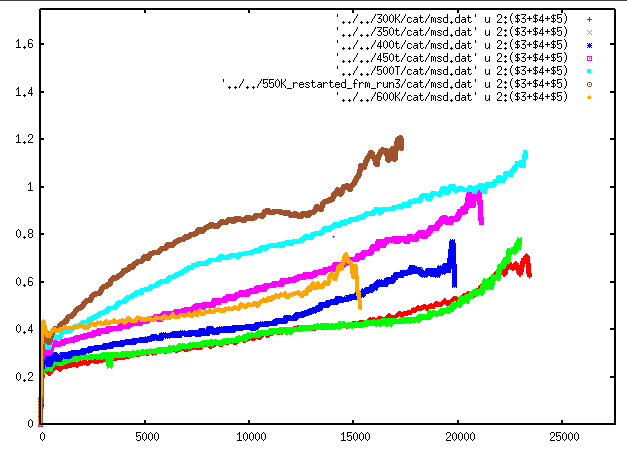 430K
490K
540K
580K
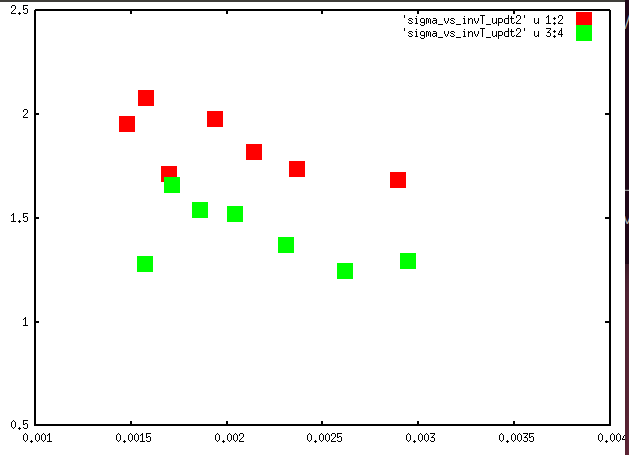 635K
Initial #2
Initial #1
0
25ps
Conclusions

T = 0K  ground state predicated to be tetragonal

A candidate structure is found for the low temperature  Orthorhombic structure

MD simulations  show Lithium hopping that  corresponds to the proposed model  
       for lithium jumps

Hydrogen positions qualitatively correlated with Li vacancies

Measurable diffusion occurring ~350K-650K  but  results  are not converged enough to produce accurate  Arrhenius plots
Internal energy,   kinetic energy, total energy and temperature 
In Micro Canonical Ensemble
Kinetic (   )  and internal (    )
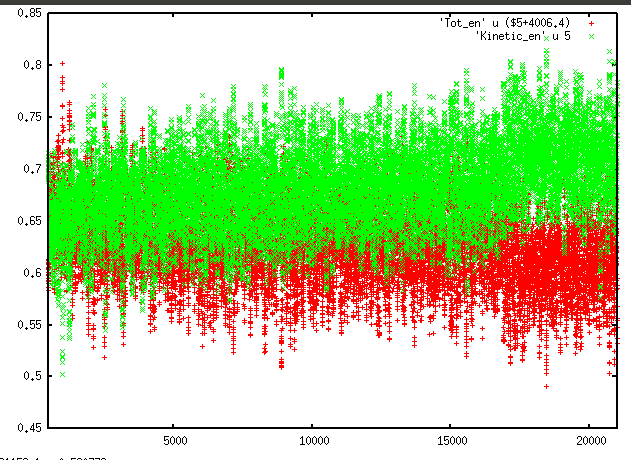 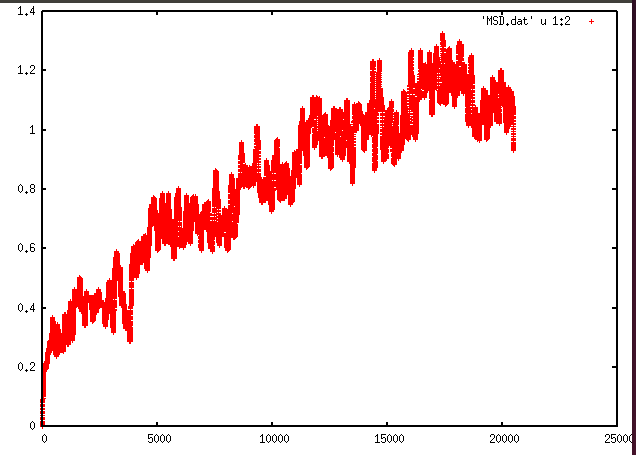 0.75
0.65
0.55
19ps
19ps
kinetic + internal
Temperature
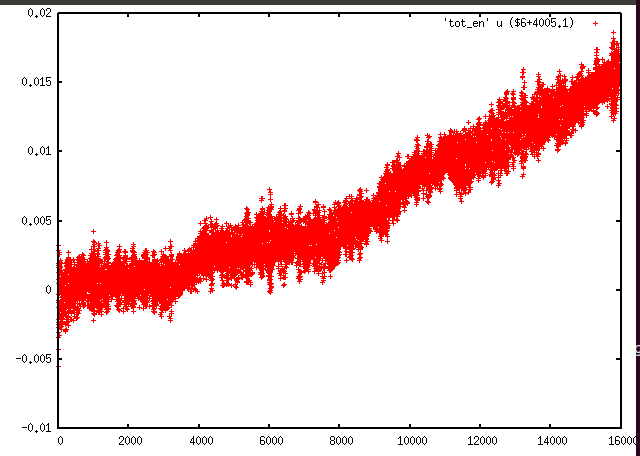 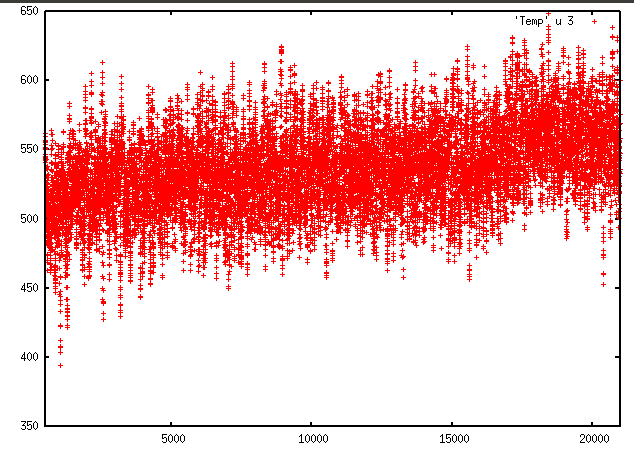 0.015
600K
0.01
500K
0.0
350K
19ps
19ps
time avg kinetic and internal
time avg temperature
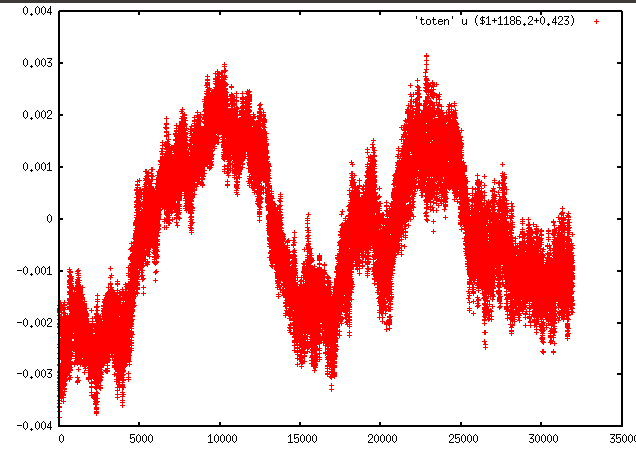 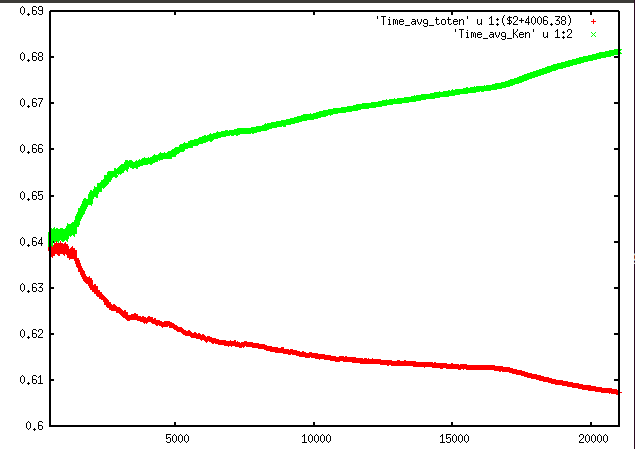 0.68
0.64
0.61
19ps
535K
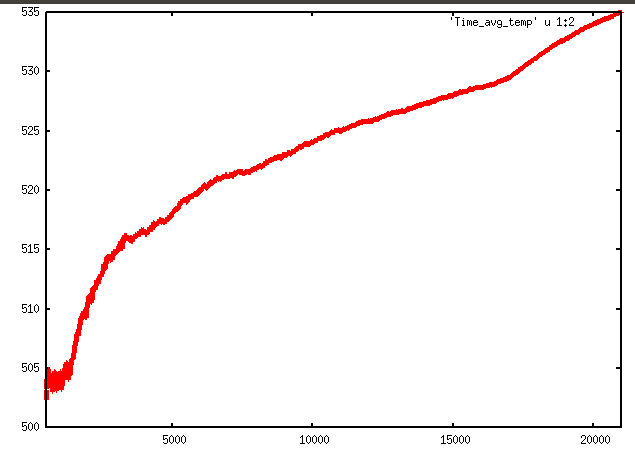 520K
500K
19ps
Order parameter  analysis
Avg Temp  630K
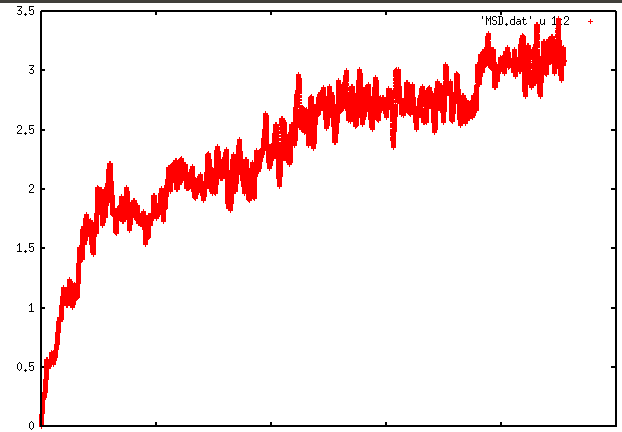 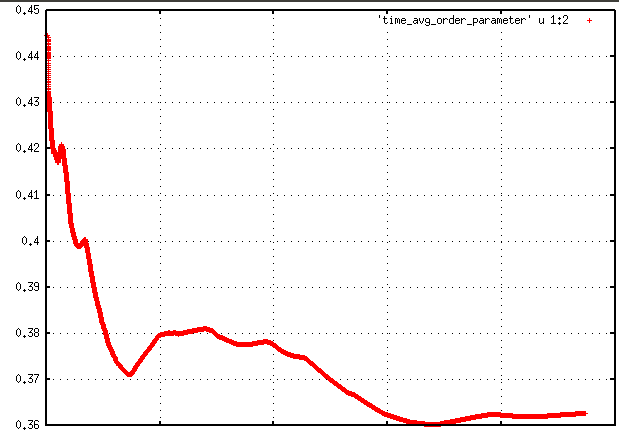 0.44
24ps
0.36
24ps